Муниципальное бюджетное дошкольное образовательное учреждение«Детский сад общеразвивающего вида «Ромашка»Октябрьский район ХМАО - Югры
Презентация
« Поговорим об осени»
Для детей 5-6 лет


Подготовила воспитатель
Сальникова Лариса Ивановна

Унъюган
2014
Цель:  Закрепить знания детей об осени, её признаках  и особенностях. Развивать у детей образное мышление  при помощи народных примет, поговорок.
Оборудование:
Презентация об осени.
Аудиосопровождение «Релаксация».
Мультимедийное устройство.
Воспитатель: Ребята, какое время года вы видите на картинах? (Лето, осень, весна, зима)- Объясните, почему вы так думаете? Дети: Летом цветут цветы. На картине тоже цветут ромашки…                       - Осенью листья становятся разноцветными и опадают с деревьев. На картине изображены опавшие листья…- Весной цветут яблони и прилетают из теплых краев птицы. На картине изображена ветка цветущей яблони и прилетевшая с юга птица…- Зимой все вокруг покрыто снегом. На картине лес, река, земля покрыты снегом…
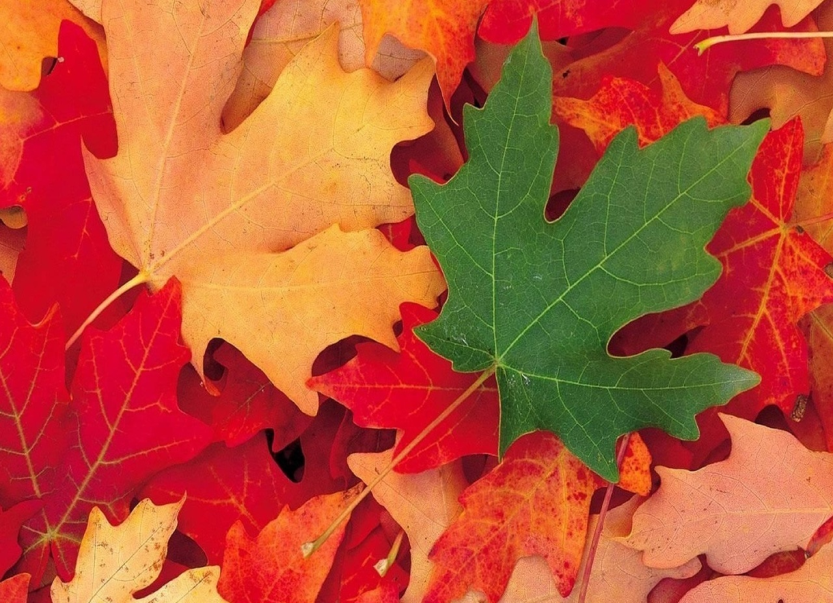 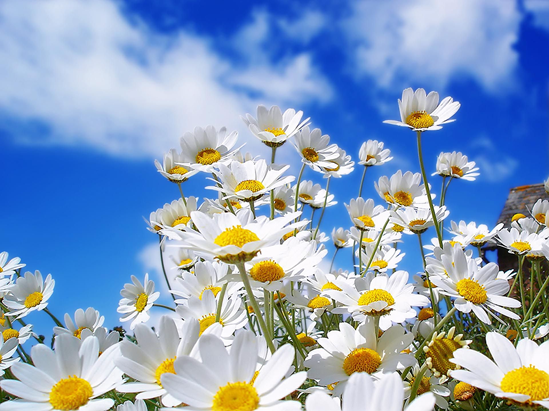 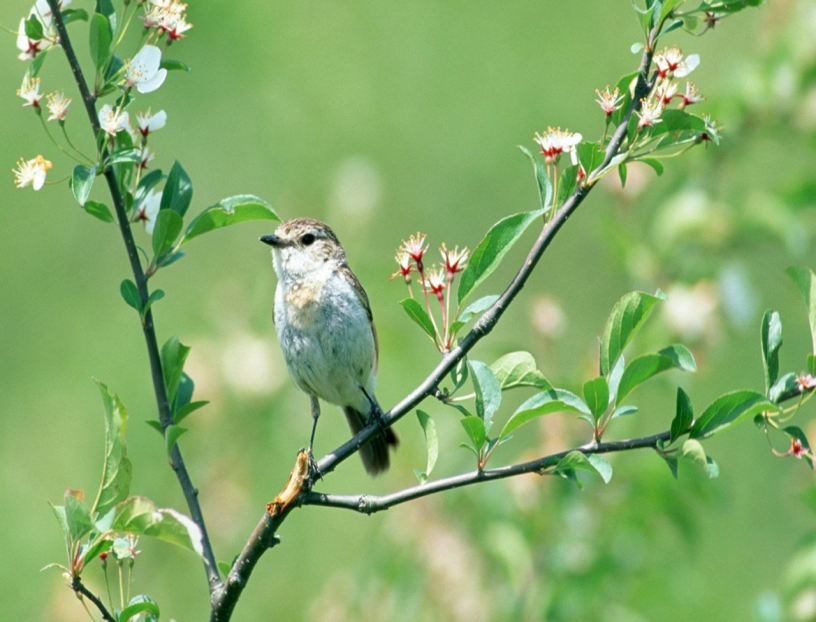 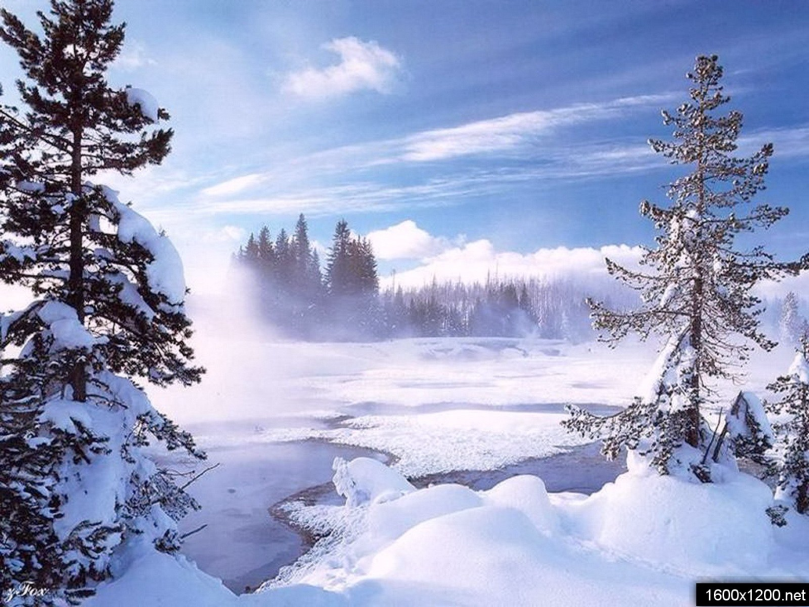 Воспитатель: Отгадайте загадку, и узнаете, о каком времени года мы поговорим сегодня.- Несу я урожаи, Поля вновь засеваю, Птиц к югу отправляю, Деревья раздеваю я,Не касаясь  елочек и сосен. Я - ... (Осень)- Правильно, ребята, это осень. И сегодня мы поговорим об осени, о том, что происходит в природе в это время года.Узнаем, какие приметы, пословицы, да поговорки  придумал народ об осени.- Начинается осень с месяца, который называется сентябрь.- Повторите, как называется первый месяц осени? (Сентябрь)- Осень очень красивое время года, поэтому поэты очень любят писать о ней стихи. Послушайте, что написала поэтесс Ирина Бутримова о сентябре.
Голубое небо, яркие цветы,  Золотая осень чудной красоты.  Сколько солнца, света, нежного тепла,  Это бабье лето осень нам дала.  Рады мы последним теплым, ясным дням,  На пеньках опятам, в небе журавлям.  Будто бы художник смелою рукой  Расписал берёзы краской золотой,  А, добавив красной, расписал кусты  Клёны и осины дивной красоты.  Получилась осень-глаз не оторвать!  Кто ещё сумеет так нарисовать? (И. Бутримова)
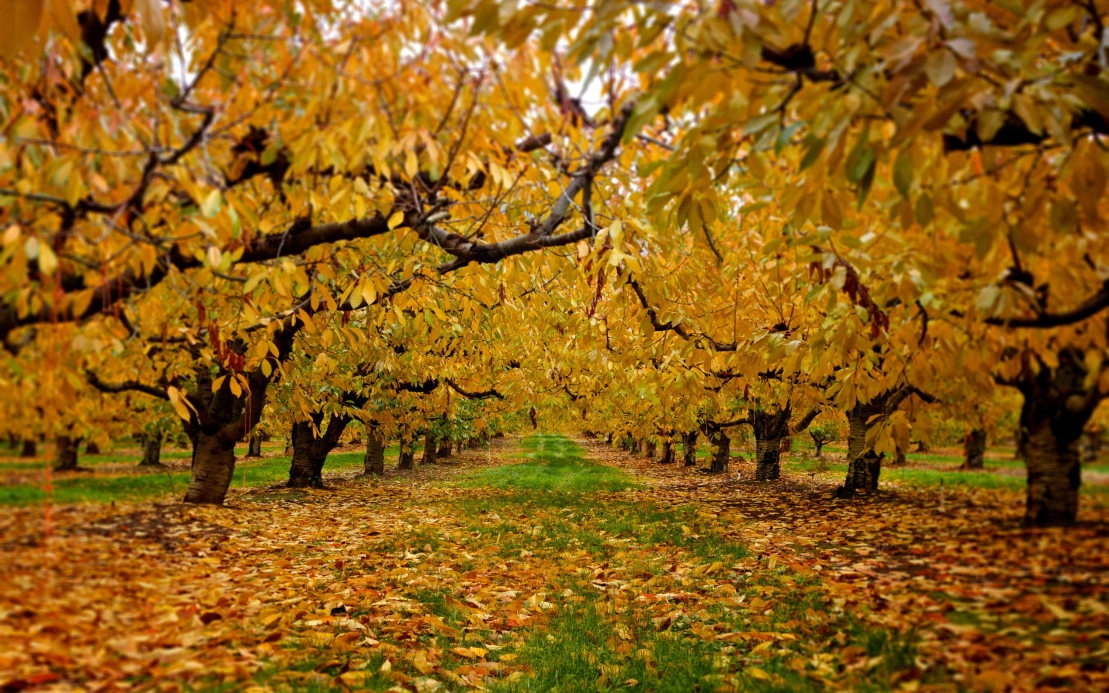 Воспитатель: В сентябре лето прощается с нами и уступает место осени. Осень нас радует последними теплыми деньками, разукрашивает листья деревьев разным цветом.  - Осенью, в сентябре поспевает урожай.- Что поспевает на огородах? (Капуста, картошка, свекла, морковь…)-
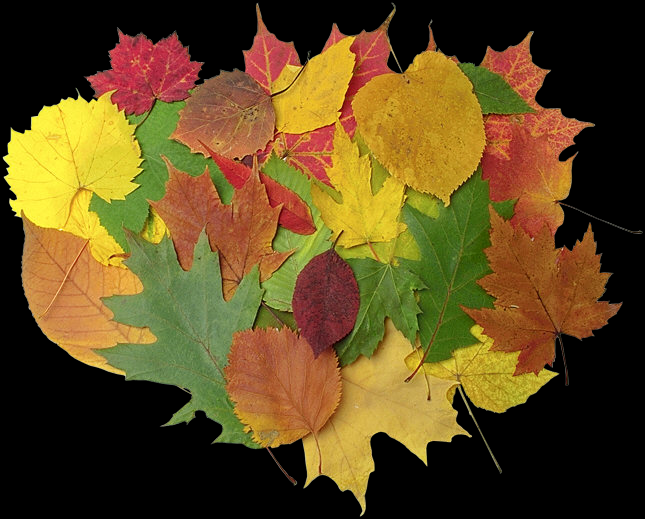 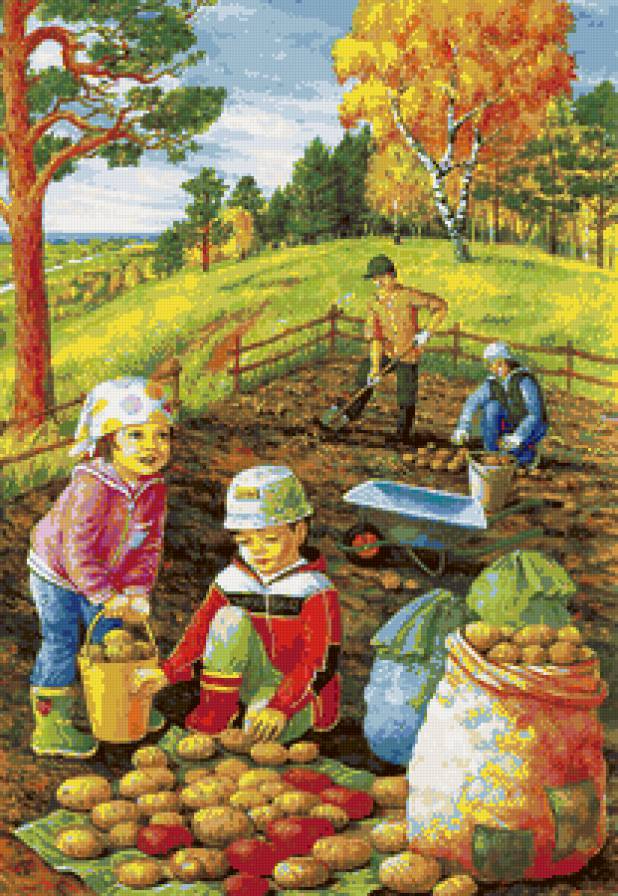 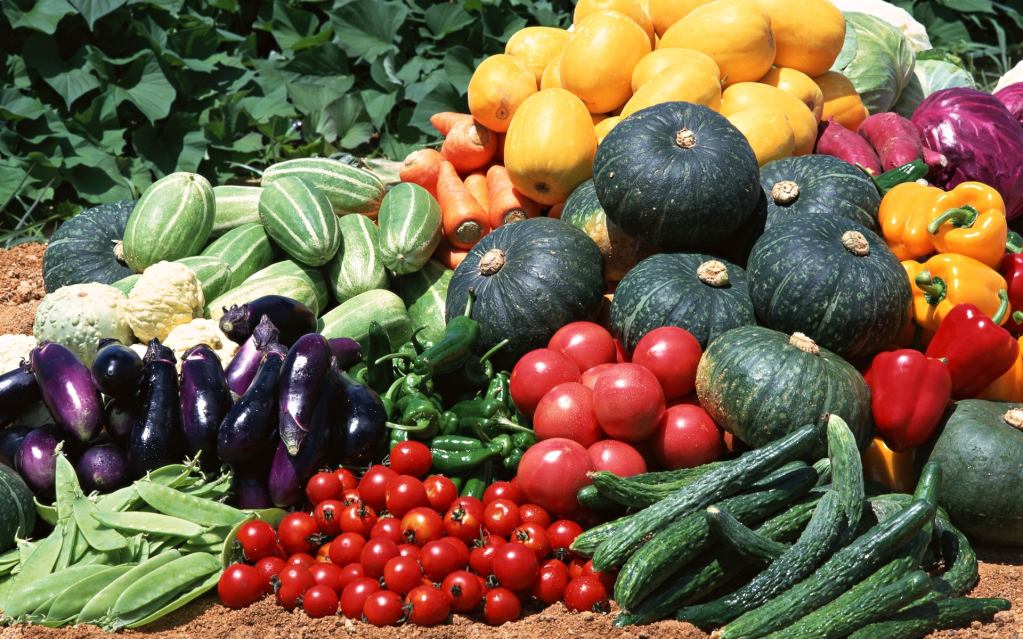 Воспитатель: Что поспевает в садах? (Яблоки)- Какие еще фрукты поспевают в сентябре? (Виноград. Сливы. Груши…)
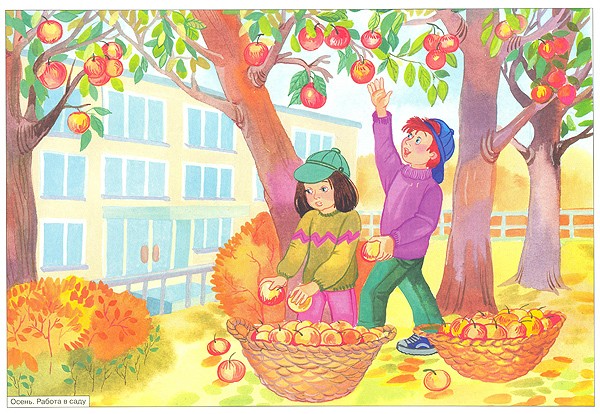 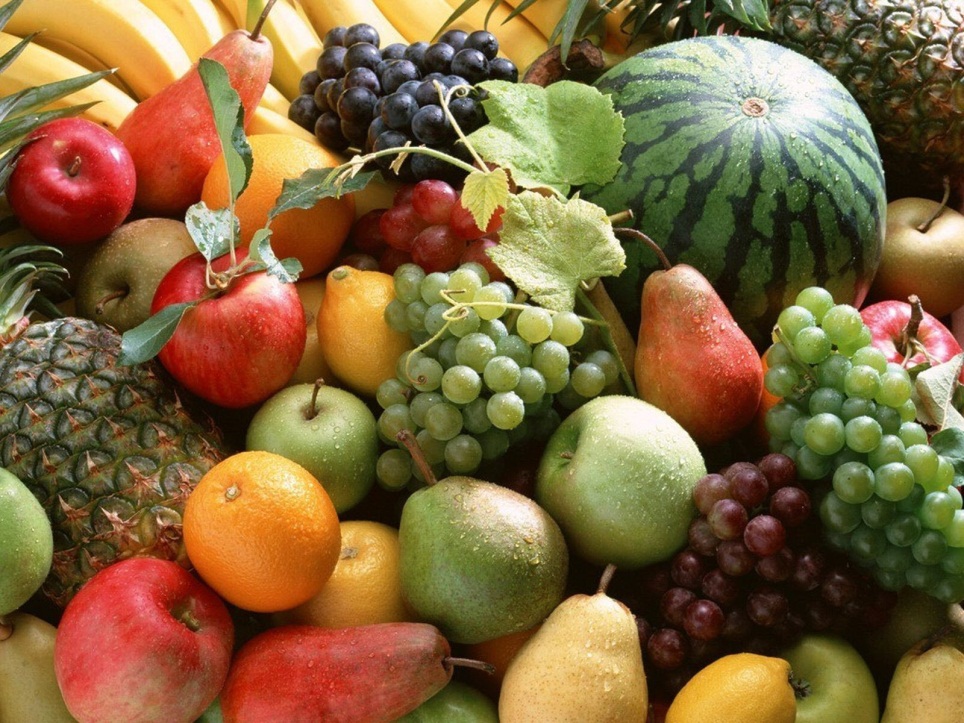 Воспитатель: Кто знает, каким урожаем радует нас лес нашего поселка? (Грибами, ягодами: брусникой, клюквой, черникой, морошкой…)
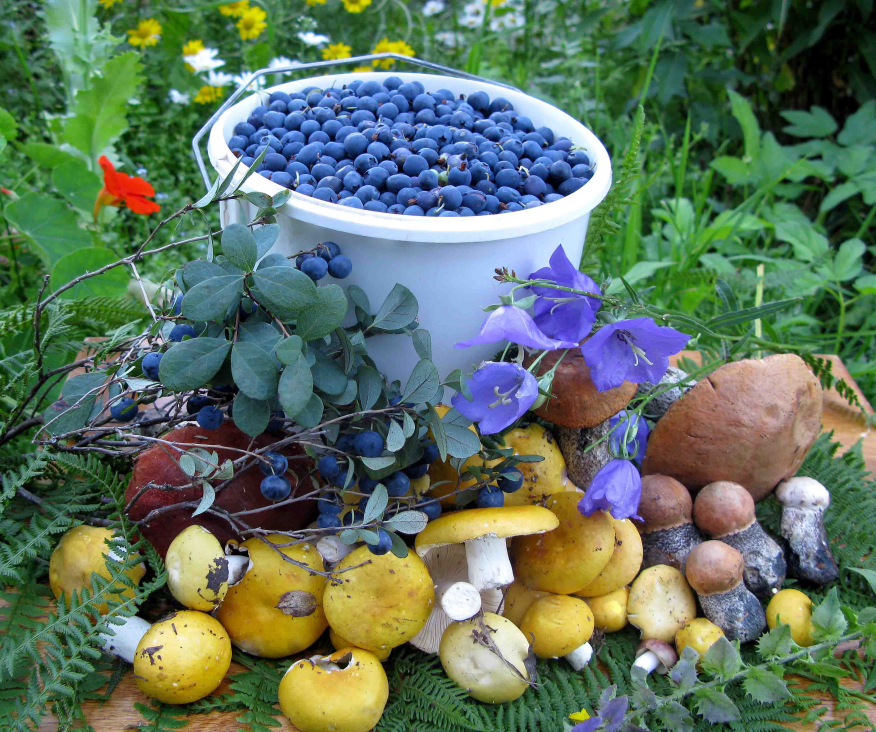 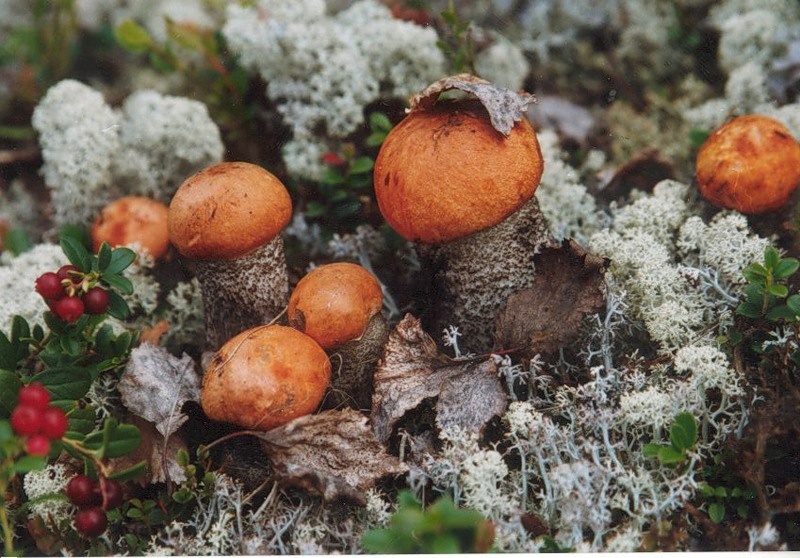 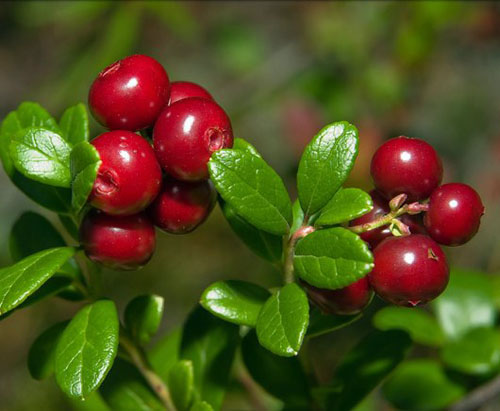 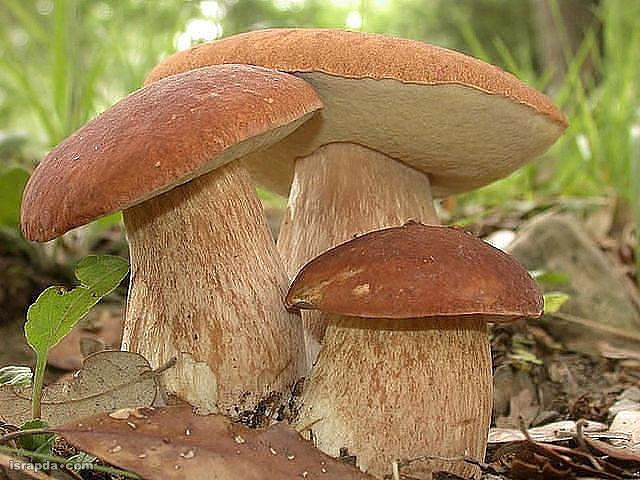 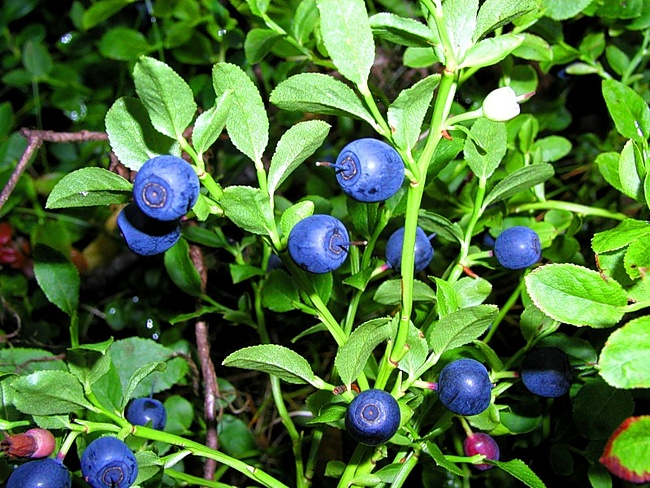 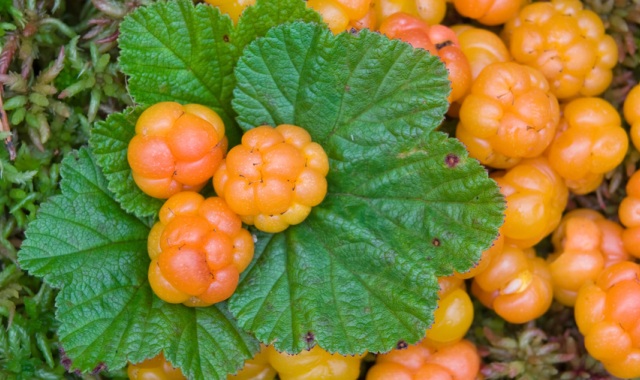 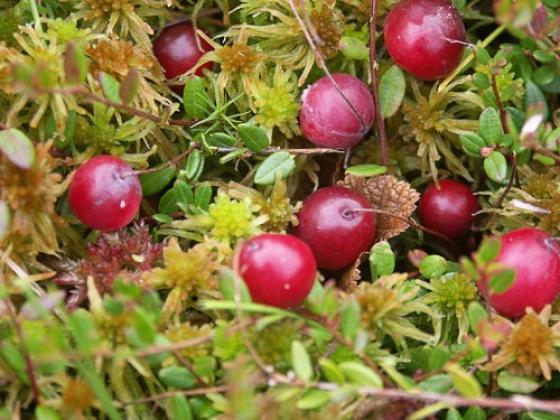 Воспитатель: Вы правильно назвали ягоды нашего леса. А кто знает названия грибов? (Подберезовики. Подосиновики, белые, сыроежки, грузди…)
Воспитатель: А еще богат наш сибирский лес кедровыми щишками, которыми любят полакомиться  не только люди, но и животные. Растут они на кедре.
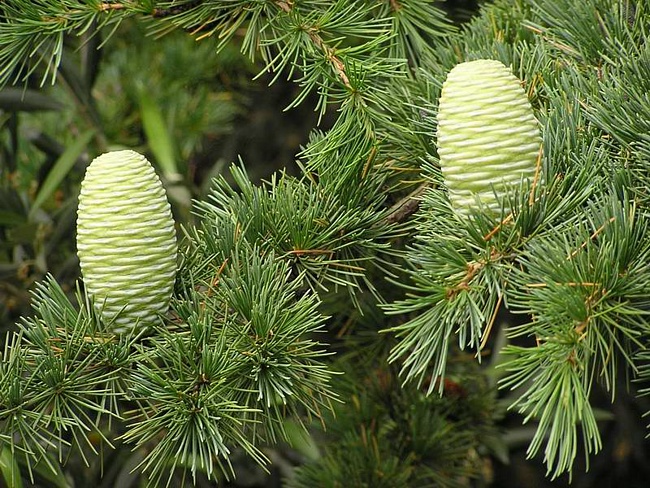 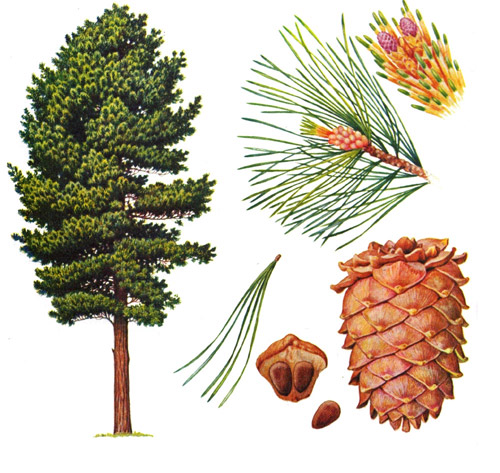 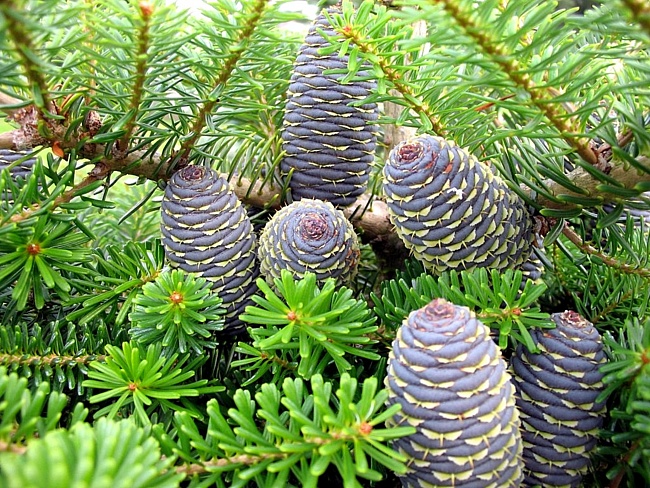 Воспитатель: Насекомые подыскивают себе место, где можно провести зиму: забиваются под кору деревьев, в щелочки домов, прячутся под кучей  травы.
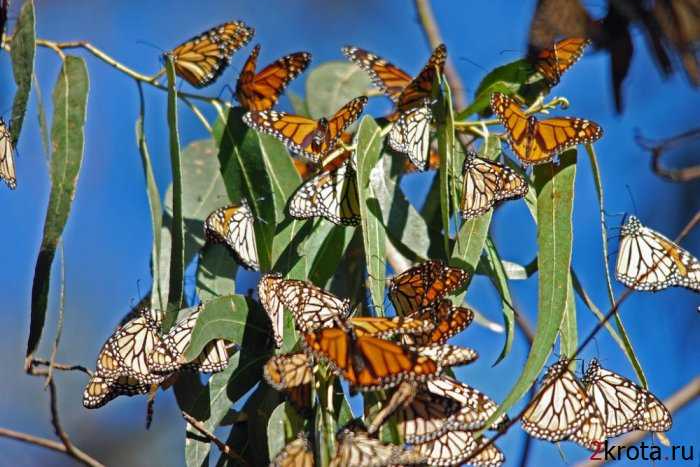 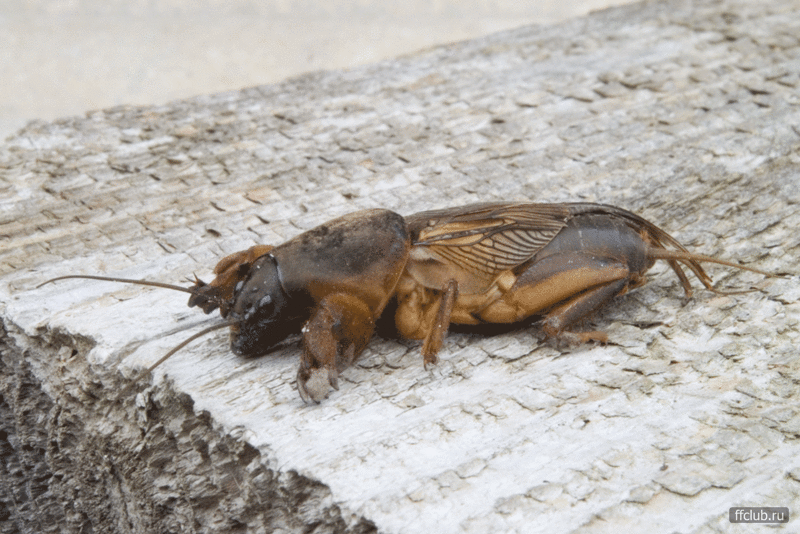 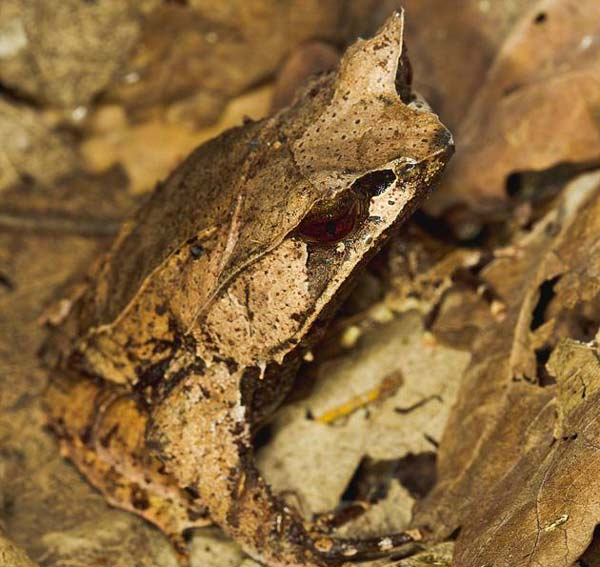 Воспитатель: Животные делают запасы продуктов на зиму. Белки, ежи собирают шишки, грибы. Прячут их на ветках деревьев, в дупле, в норе.Хомяки, бурундуки, мыши запасают свои норы колосками пшеницы, зернышками, семенами растений.
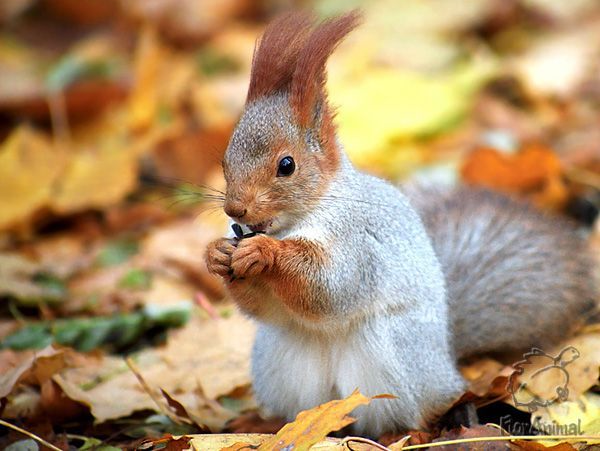 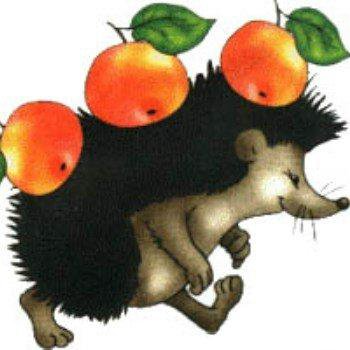 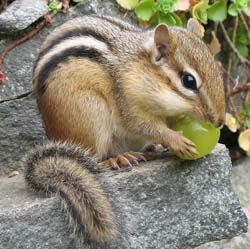 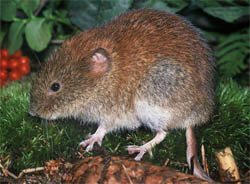 - Воспитатель: Как называется первый месяц осени? (Сентябрь)- Что происходит в сентябре? (Листья на деревьях желтеют, краснеют; люди собирают урожай; насекомые и животные готовятся к зиме)- Второй месяц осени называется октябрь. Повторите, дети. (Октябрь)- В октябре становится намного прохладнее. Все насекомые уже попрятались в укромные местечки. Птицы собираются в стаи и  улетают на юг. - Какие птицы улетают в теплые края? (Утки, соловьи, грачи…)- Деревья роняют свои расписные листья на землю, покрывая ее разноцветным ковром. И это явление называется листопад. На улице уныло. Небо серое и  почти каждый день идет дождь, люди прячутся под зонтом.
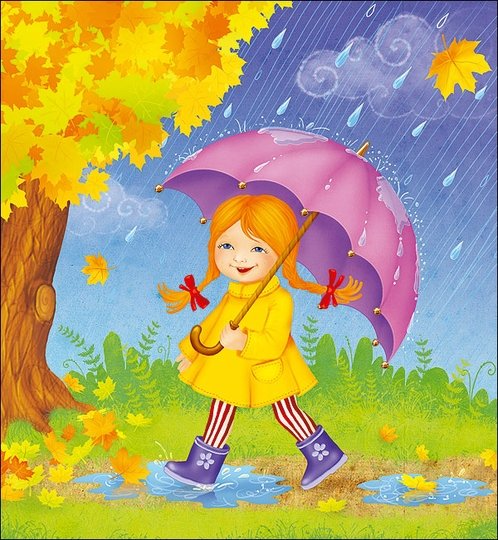 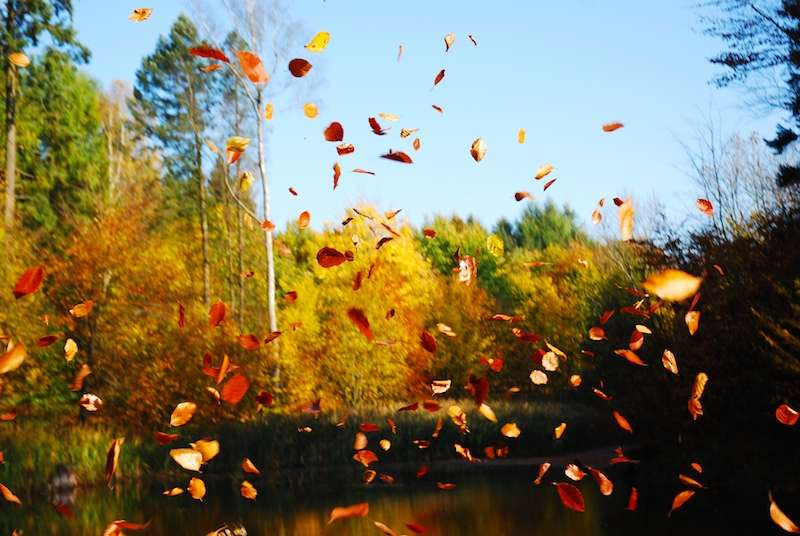 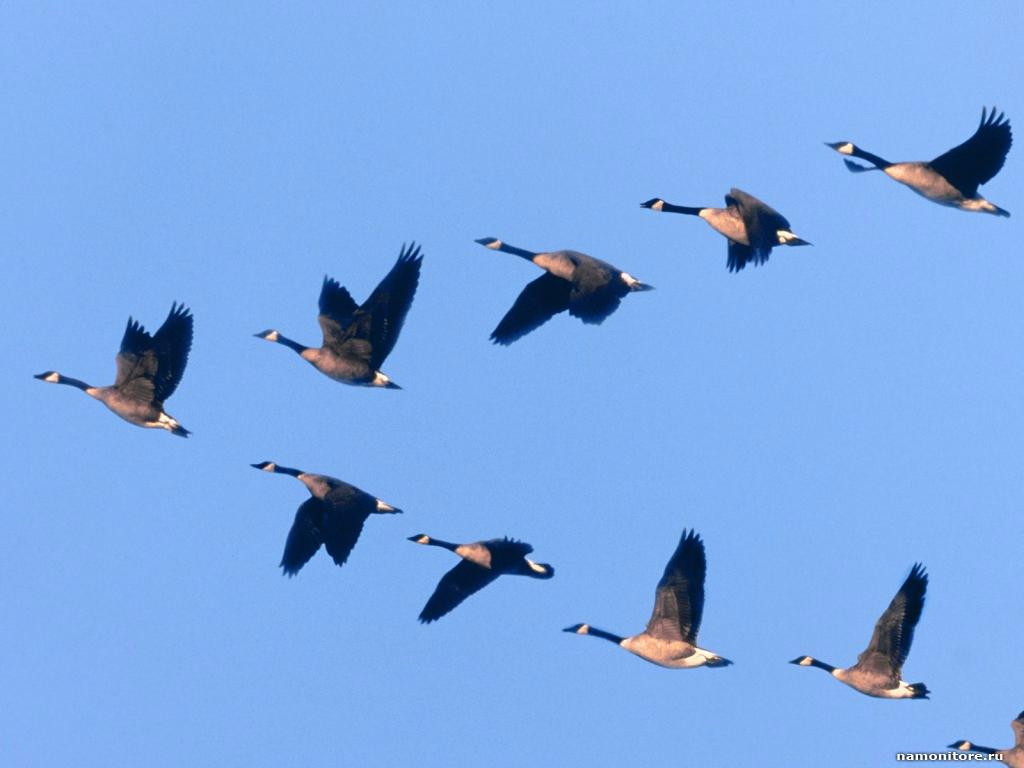 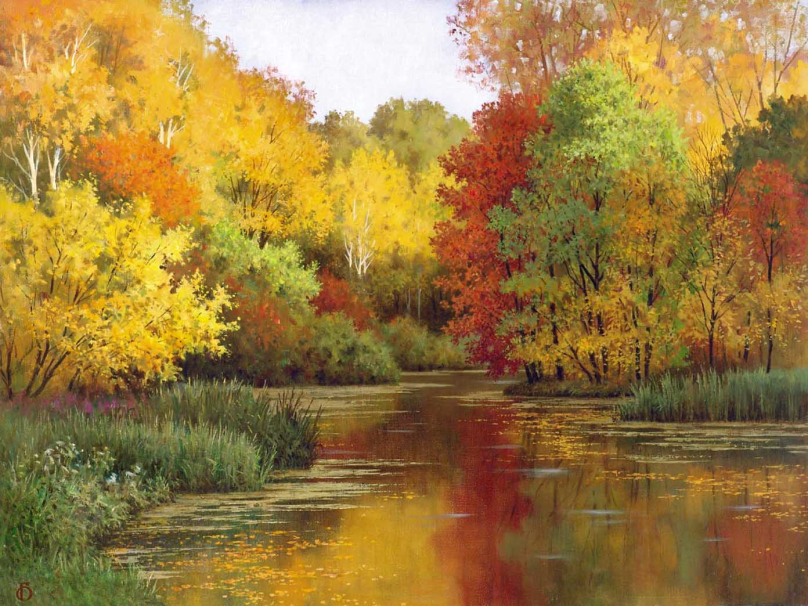 Воспитатель: Послушайте, что пишут поэты об октябре.Серый день короче ночи,  Холодна в реке вода,  Частый дождик землю мочит,  Свищет ветер в проводах.  Опадают листья в лужи,  Хлеб убрали в закрома,  До прихода зимней стужи  Утепляются дома.(Г. Ладонщиков)- Ребята, что происходит в октябре с природой? Какие явления можно наблюдать?(Листопад, отлет птиц в теплые края, дожди)- Правильно! И последний осенний месяц называется ноябрь. Повторите, как называется последний месяц осени? (Ноябрь).В ноябре, в ноябре  Каждый зверь в своей норе  Сладко спит и видит сны  В ожидании весны.Заглянула осень в сад -  Птицы улетели.  За окном с утра шуршат  Жёлтые метели.  Под ногами первый лёд  Крошится, ломается.  Воробей в саду вздохнёт,  А запеть –  Стесняется. (Е.Жданова)
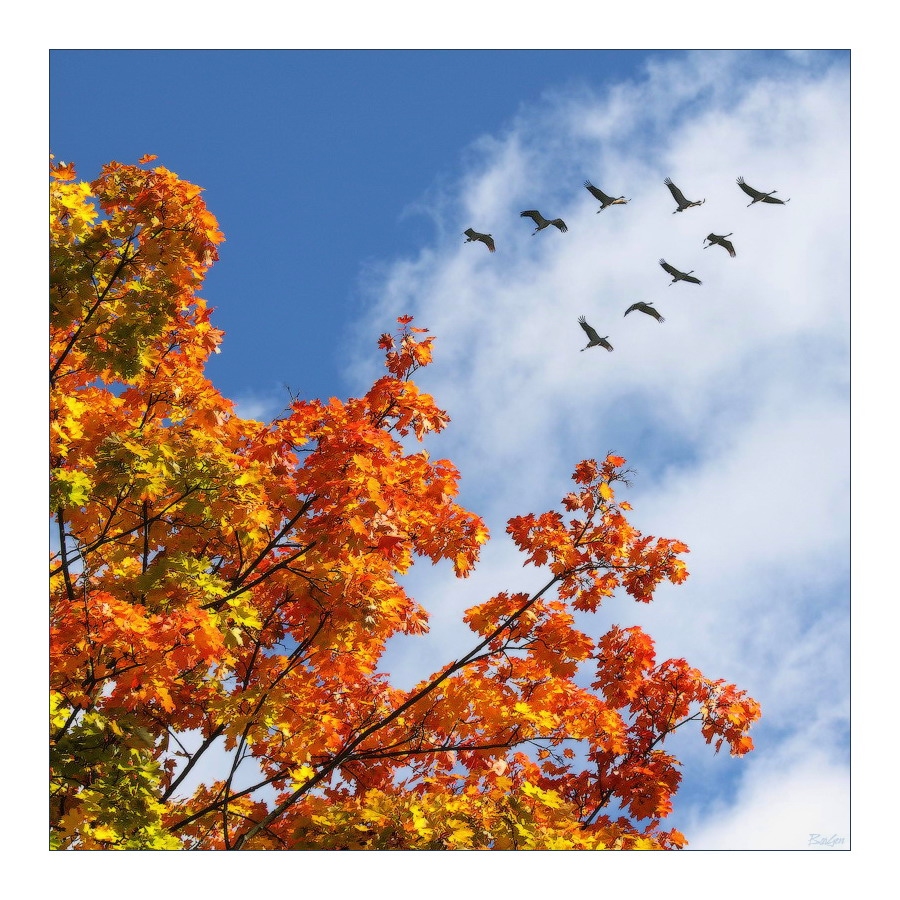 Воспитатель: В ноябре наступают первые холода. Лужи по утрам покрываются корочкой льда. С неба вместе с холодным дождем падают снежинки. На деревьях нет ни одного листочка. Люди одевают теплую одежду. Какую одежду и обувь одевают люди в холодное время года? (Шапки, куртки, пальто, шарфы, сапоги, ботинки)
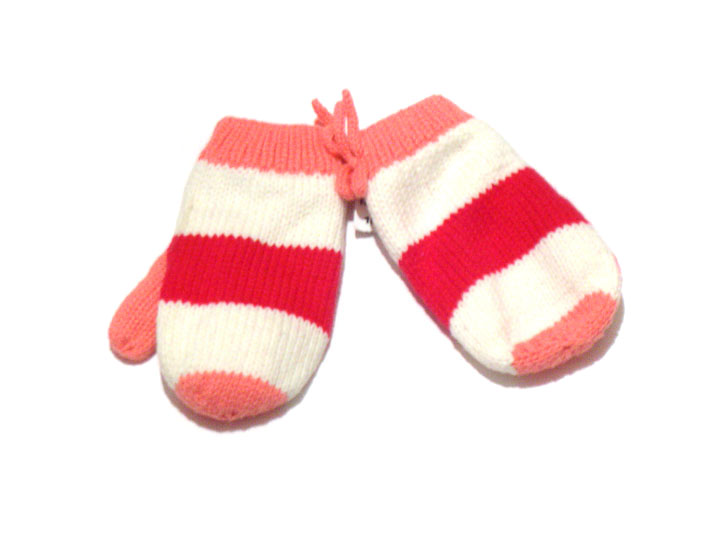 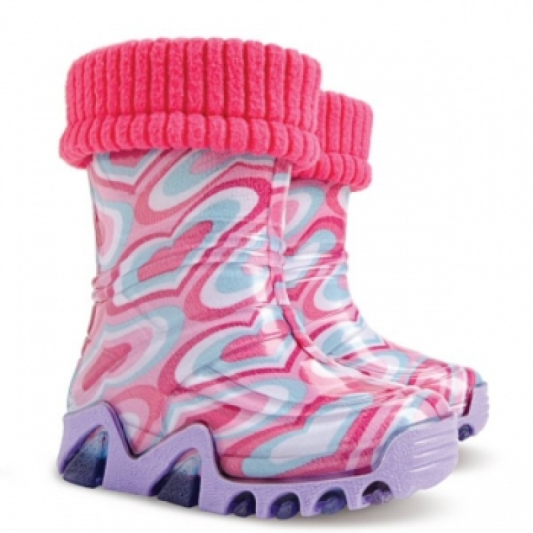 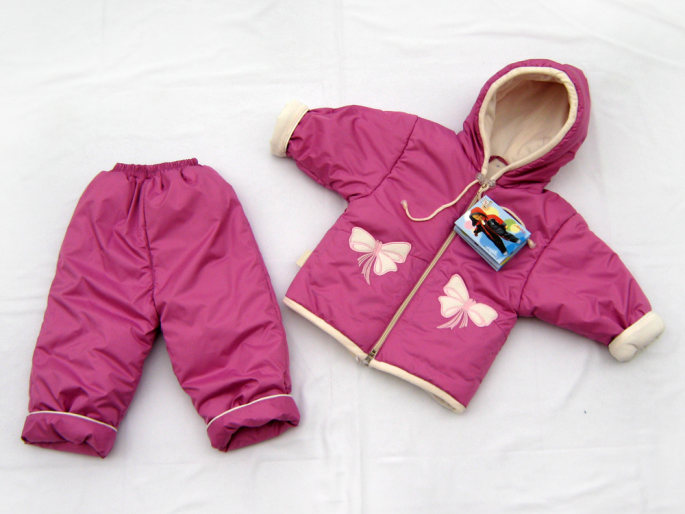 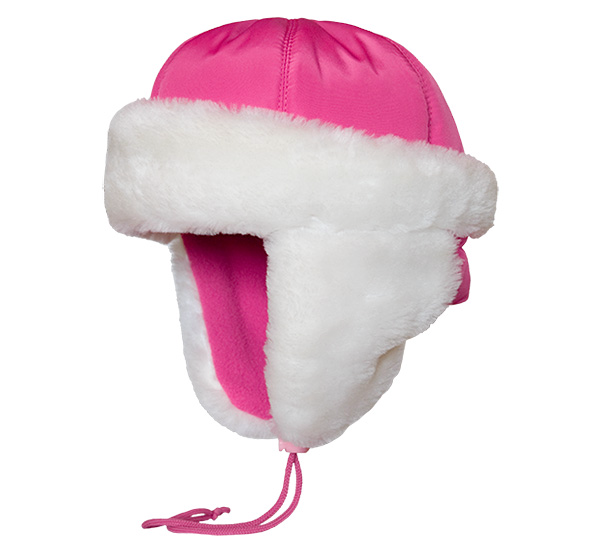 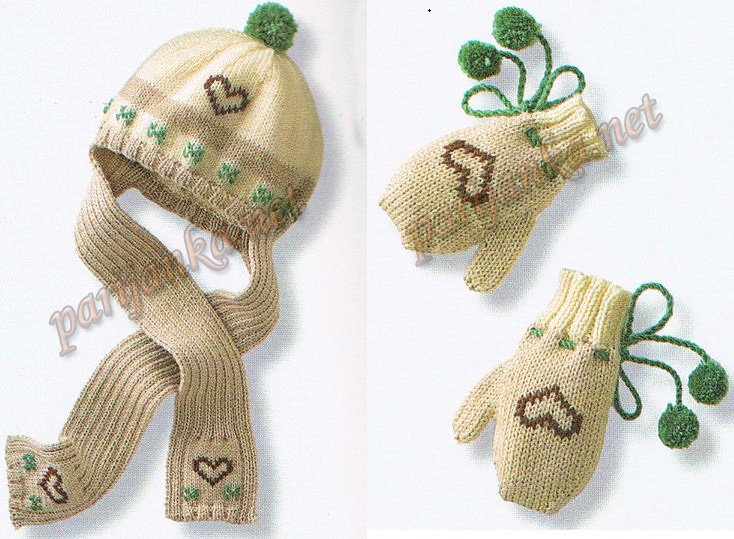 Воспитатель: Многие животные впали в зимнюю спячку. Какие, назовите? (Медведи, ежи, барсуки, лягушки, змеи, ящерицы, летучие мыши, ондатры).- Правильно, за лето эти животные копят жир, чтобы зимой, во время спячки, он их грел, и они не замерзли. Ежи, барсуки, ондатры натаскивают в свои норы много разной травы, пуха, делают себе в норе теплую лежанку. Медведи забираются в берлогу.
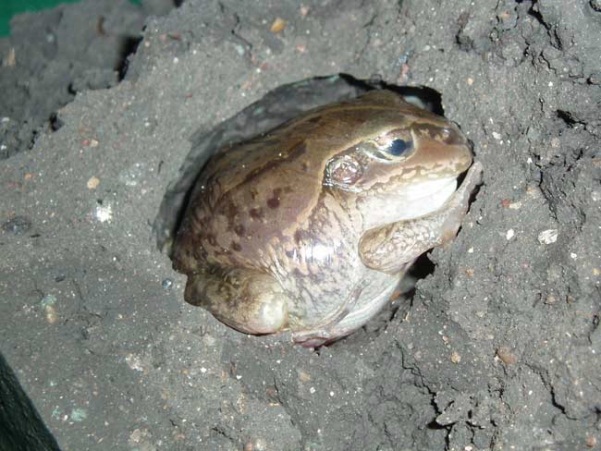 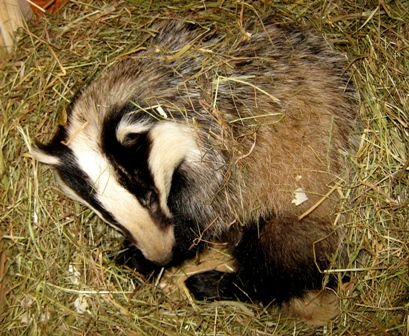 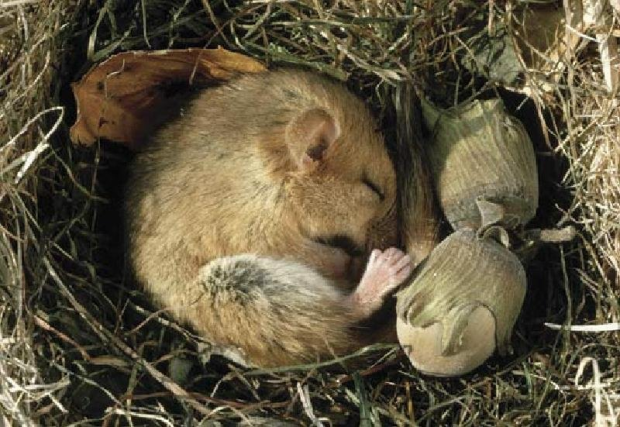 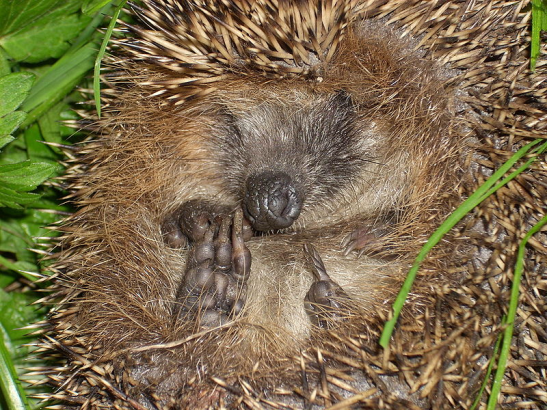 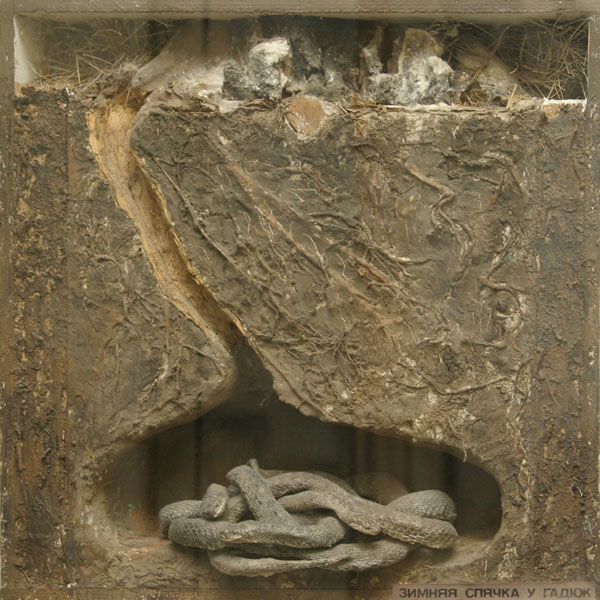 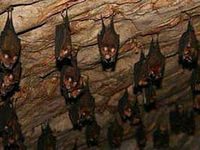 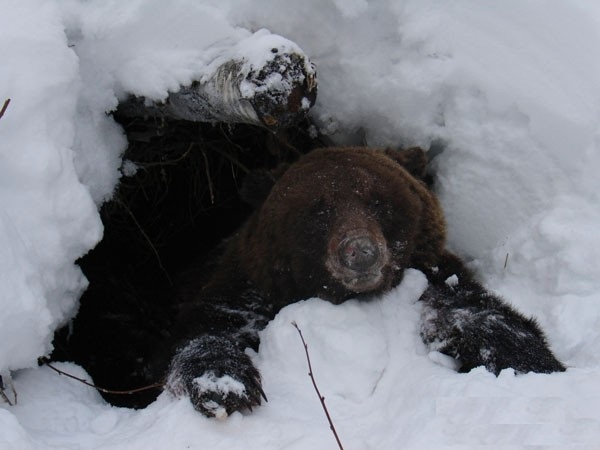 Воспитатель: Вот так и проходит осень, а за осенью какое время года приходит? (Зима)- Какие осенние месяцы вы запомнили? (Сентябрь, октябрь, ноябрь)- Что происходит с растительным и животным миром в сентябре (октябре, ноябре)? (Ответы детей)- Молодцы! А теперь послушайте приметы и поговорки об осени и объясните, как вы их понимаете?Приметы сентября:- Начали собирать шиповник - сентябрь пришел.- О начале грибной поры предупреждают густые теплые туманы.- Если в дождливую ночь сова часто ухает, быть завтра хорошей погоде.- Лягушки прыгают на берег и днем квакают, а рыбы выпрыгивают из воды - будет дождь.- Перистые облака - предвестники близких перелетов птичьих стай.- Гром в сентябре предвещает теплую осень.- Сентябрь без плодов не бывает.- Сентябрь - вечер года. (Дети объясняют значение поговорок по своему понятию)
Приметы октября:- Гром в октябре предвещает бесснежную, короткую и мягкую зиму. -Первый снег выпадает за сорок дней до настоящей зимы. - Листопад прошел быстро - скоро наступит стужа и зима будет суровой, а если листья остаются зелеными и долго держатся на деревьях - зима будет короткая, с небольшими морозами. - Сентябрь пахнет яблоком, октябрь - капустой.- В октябре ни на колесах, ни на санях.- Октябрь то плачет, то смеется. (Дети объясняют значение поговорок по своему понятию)Приметы ноября:- Охотник (ловец) пороши, что праздника ждет.- У ноября изо льда корона, из инея - перстенек, снегом низан поясок.- Иней на деревьях - к морозам, туман - к оттепели.- В ноябре зима с осенью борются.- В ноябре с утра может дождь дождить, а к вечеру сугробами снег лежать.Комары в ноябре - быть мягкой зиме.- Кто в ноябре не зябнет, тот и в декабре (январе) не замерзнет. (Дети объясняют значение поговорок по своему понятию)Воспитатель: Сегодня мы пойдем на прогулку и все вместе попробуем найти приметы сентября.
Список литературы1.Примерная основная общеобразовательная программа дошкольного образования «От рождения до школы» под редакцией Н.Е.Вераксы, Т.С.Комаровой, М.А.Васильевой. – 2-е изд., испр. и доп.-М.: МОЗАИКА-СИНТЕЗ, 2011
Интернет-ресурсы:
nsportal.ru›Детский сад›Разное›…/prezentatsiya-osen
dou-sad.ru›index.php/literatura/22-stikhi…ob-oseni
doshvozrast.ru›roditeli/roditelistihi08.htm
http://doword.ru/astromoiya/17723/index.html
http://www.pervik66.ru/view_post.php?id=7763
http://otvet.mail.ru/question/23166877
http://wreferat.baza-referat.ru/Ёж
http://www.nbrkomi.ru/kk/base/raiony/vuktyl/osobo_ohranyaemye_prirodny…